Model of Care 2023 Training
Welcome
Welcome to the 2023 Ultimate Health Plans Special Needs Plan Model of Care training for providers. 

We value your partnership in caring for our members. 

This course will provide you with information to help you care for your patients with special needs.
2
Training Overview
This training will provide you with an overview of the Model of Care (MOC). By the end of this course, you will be able to:
Describe the different types of Special Needs Plans (SNPs)
Define a SNP and characteristics of the SNP population
Understand the key components of the Model of Care
Understand responsibilities as a network provider for SNP members
Define your role in supporting the Model of Care
3
What is a Model of Care (MOC)
As provided under section 1859(f)(7) of the Social Security Act (the Act), every Medicare Special Needs Plan (SNP) must have a Model of Care (MOC) approved by the National Committee for Quality Assurance (NCQA). The MOC provides the basic framework under which the SNP will meet the needs of each of its enrollees. The MOC is a vital quality improvement tool and integral component for ensuring that the unique needs of each enrollee are identified by the SNP and addressed through the UHP’s care management practices. The MOC provides the foundation for promoting SNP quality, care management, and care coordination processes.
4
What is a Special Needs Plan (SNP)?
A special needs plan (SNP) is a Medicare Advantage coordinated care plan specifically designed to provide targeted care and limit enrollment to special needs individuals.

SNPs have specially-designed Plan Benefit Packages (PBPs) that go beyond  the provision of basic Medicare Part A and B services and care  coordination, including, but not limited to:
Supplemental Health Benefits
Specialized Provider Networks
Appropriate Enrollee Cost Sharing
5
Types of SNP Plans
A special needs individual could be any one of the following:
An individual residing in institutional setting such as SNF, NH, etc., 
A dual eligible, or
An individual with a severe or disabling chronic condition, as specified by the Centers for Medicare and Medicaid Services (CMS)
There are 3 types of SNP Plans:
Institutional SNP (I-SNP): For people in certain institutions (like a nursing home) or who require nursing  care at home
Chronic SNP (C-SNP): For people who have specific chronic or disabling conditions
Dual SNP (D-SNP): For people who are eligible for both Medicare and Medicaid
6
*Please note that UHP does not offer I-SNP. UHP does offer certain C-SNPs and D-SNP.
Chronic Special Needs Plans (C-SNP)
All the following eligibility criteria must be met for enrollment in a C-SNP:
Individual must be enrolled in Medicare Part A (Hospital)
Individual must be enrolled in Medicare Part B (Medical)
Individual must live in a plan service area
UHP offers the following 4 major categories of C-SNPs and a potential UHP C-SNP member must have at least one of the following qualifying diagnoses:
Chronic Disease Programs (C-SNP) 
Chronic Lung Disorders (CDL)         (023, 025, 034)
Asthma
Chronic bronchitis
Emphysema
Pulmonary fibrosis
Pulmonary hypertension
Chronic Heart Failure (CHF)             (022, 024)
Chronic Disease Programs (C-SNP) 
Diabetes Mellitus (DM)                    (019, 021, 025, 026, 029, 033, 050, 051, 052)
Cardiovascular Disorders (CVD)                                     (019, 021,025, 026, 029, 033, 050, 051, 052)
Cardiac Arrhythmias
Coronary Artery disease
Peripheral Vascular disease
Chronic Venous Thromboembolic disorder
7
Dual Special Needs Plans (D-SNP)
Eligibility criteria for enrollment in D-SNP: 
Individuals must meet both Medicare and Medicaid eligibility
Medicare Eligible Criteria 
Age 65 or older 
	or
Under 65 with a disability, such as: 
Intellectual/developmental 
Cognitive 
Physical 
Behavioral health needs 
Chronic medical conditions 
	or 
Any age with End stage Renal Disease
Medicaid Eligibility Criteria (ESRD)
Meet income and asset requirements 
	and
Member of an eligible group such as:
Adults with disabilities 
Older adults 
Children and families 
People who are pregnant 
Other
Medicare-Medicaid Dual Eligible Program (D-SNP)
Dual Eligible (035, 036)
8
Types of Dual Eligible SNPs
Full-benefit dually eligible individuals(035):
Qualify for Medicare
Qualify for full state Medicaid benefits

May receive financial assistance with Medicare premiums (and in many cases, cost sharing)
Partial-benefit dually eligible individuals(036):
Qualify for Medicare
Don’t qualify for full  Medicaid benefits 

May receive financial assistance with Medicare premiums (and in many cases, cost sharing)
9
Model of Care (MOC) Goals
UHP determines goals for the MOC related to improvement of the quality of care our members receive.  
These goals are based on the following:
Medicare Star Ratings
CAHPS - Consumer Assessment of Healthcare Providers and Systems 
HEDIS - Healthcare Effectiveness Data and Information Set 
HOS - Health Outcomes Survey
Model of Care Goals may include:
Access to Care
Member Satisfaction
Access to Preventive Health Services
Chronic Care Management
10
Specific UHP Model of Care Goals
11
Benefits
Benefits are designed to take into account the specific needs of the target population
Specific benefits are listed the Evidence of Coverage for the specific plan
Examples of SNP benefits include:
$0 Primary Care visit copays and $0 - low copays for Specialists
Unlimited transportation to PCP, Specialist, Dialysis or Physical Therapy
$0 Over-the Counter items, medications, and products
SilverSneakers® Fitness Program
Health Education provided by a certified health educator or other licensed professionals
Additional smoking and tobacco use cessation programs beyond what is covered under the  Preventive Services benefit
In-Home Support Service (Papa Pals)
Healthy Foods Card
Flex Card up to $500 every year (DSNP members)
Meals delivery services following a hospital stay (2 meals/day for 7 days)
12
SNP Model of Care Elements
SNP Model of Care is the overall plan for SNP structure, processes, resources, and requirements.
Centers for Medicare and Medicaid Services (CMS) requires all Medicare Advantage Special Needs Plans (SNPs) to develop and implement a Model of Care. The MOC is evaluated and approved by NCQA according to the CMS guidelines.
SNP Model of Care is comprised of four clinical and non-clinical elements:
Description of the SNP Population (MOC 1)
Care Coordination (MOC 2)
Health Risk Assessment Tool (HRAT)
Face-to-Face Encounter
The Individualized Care Plan (ICP)
The Interdisciplinary Care Team (ICT)
Care Transition Protocol
SNP Provider Network (MOC 3)
Quality Measurements and Performance Improvement (MOC 4)
13
MOC 1: Target Population
SNP MOCs must identify and describe the target population, including health and social factors, and unique characteristics of each SNP type.
Our MOCs:
Provide a foundation upon which the remaining measures build a complete continuum of care (e.g., end-of-life & special considerations) for current and potential members UHP intends to serve

Specifically, within the C-SNP, the most vulnerable members are those with one or more qualifying C-SNP diagnosis(es) in poor control, with any of the following factors or combination of factors: 
 
Sedentary or debilitated lifestyle 
Non-adherent to treatment plan 
Uncontrolled or poorly managed behavioral health conditions  
Advanced age/frailty and solo living situation 
Limited or complete lack of social support system/caregiver 
Inadequate housing/transportation,  
Low health literacy 
Low socioeconomic status 
Low English language proficiency  
Visual problems 
Hearing problems  
Short and long-term memory deficits 
Excessive or inappropriate use of hospitalization and/or ER visits
14
MOC 2: Care Coordination
Health Risk Assessments (HRA)  
Face-to-Face Encounter  
Individualized Care Plans (ICP) 
Interdisciplinary Care Team (ICT) Meetings  
Care Transition Protocols
15
Health Risk Assessment (HRA)
The Plan’s Health Risk Assessment starts the new member assessment and care planning process for the Plan and provides an annual checkpoint and reassessment of key geriatric health metrics.
Our HRAs are used to: 
Identify Individual Health Needs (self-report)
Identify members, based on risk stratification, who require transportation or translation services
Recommend Members for Disease or Case Management Programs 
Initiate Care Plans 
Communicate with Physicians, Interdisciplinary Care Team (ICT), Members, Care Givers, and Ancillary Providers 
Our HRAs are completed by: 
Mail 
Phone Call 
Online (in development)
A comprehensive initial assessment is completed within 90 days of enrollment. 
An annual reassessment of the individuals' medical, physical, cognitive, psychosocial and functional, and mental health needs is also conducted. 
Members will be educated of their right to an Advanced Directive and Durable Power of Attorney, if necessary and additional information will be sent to them regarding these topics if they desire.
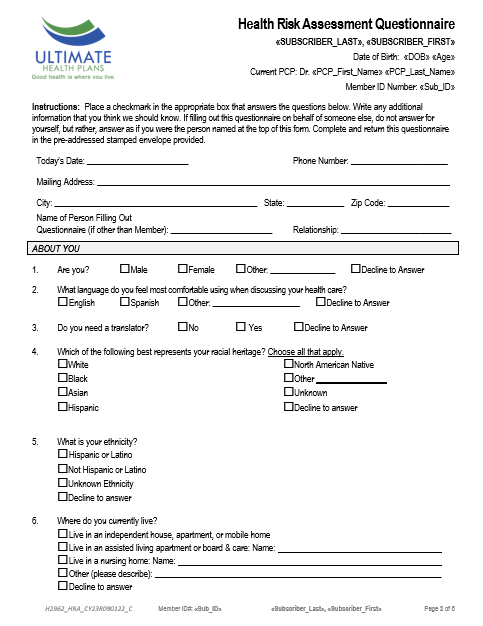 16
Face-to-Face Encounter
The Primary Care Physician will primarily conduct an initial member face-to-face encounter annually. 
Face-to-face encounters may be completed in person or via telehealth
The intended outcome of these face-to-face encounters is to establish and/or further enhance the relationship between the Member and their care team and to elicit additional concerns that may not be achieved by telephonic contact alone to promote successful coordination of care and improve health outcomes.
If the PCP does not complete the Face-to-Face encounter, UHP may use third party vendors. 
If a face-to-face encounter is performed via telehealth by UHP, the Plan will obtain Member and/or caregiver verbal consent and document the consent in the Care Management platform.
17
Individualized Care Plan (ICP)
An Individualized Care Plan (ICP) is developed by the Interdisciplinary Care Team (ICT) in collaboration with the member and/or their caregiver. If a member is unable to reach to complete an assessment, an ICP is created using claims information and interventions applicable for the population. The Plan’s care team works closely with the member to create, implement and evaluate the ICP. The ICP is ever evolving and updated at least annually and/or if a significant change in status occurs.

The ICP must include, but is not limited to: 
The beneficiary’s self-management goals and objectives 
The beneficiary’s personal health care preferences 
A description of services specifically tailored to the beneficiary’s needs 
Identification of measurable goals and action taken if goals are not me
The ICP is shared with members of the ICT using various methods such as, but not limited to: 
Verbal communication during face-to-face or telephonic activities 
Written communication delivered in person, mail, email, facsimile 
Through the member portal 
Based on risk stratification, SNP members are enrolled in a care management program. 
*Members may opt out of case management, however, PCPs, caregivers or treating providers may refer members to case management at any time. Member may also self refer.
18
Interdisciplinary Care Team
The composition of the ICT is based  on the needs of the SNP member,  and can include the following  individuals:
19
Interdisciplinary Care Team (ICT)
Every member has access to an Interdisciplinary Care Team (ICT). 
The exact composition of the ICT working with members varies and is dependent on each members’ unique circumstances, risk-level, and individual needs and preferences. 
The ICT is developed to ensure effective coordination of care, especially through the member’s care transitions, and to improve health outcomes. 
The Care Manager and the ICT reviews progress towards goals during clinical and monitoring visits with the member and during the ICT team meetings.
20
Interdisciplinary Care Team (ICT) Responsibilities
21
Care Transition Protocols
The Plan understands how coordinated health care improves the care of its vulnerable membership. The Plan incorporates care transition protocols to provide an integrated, proactive approach to safely transition members between levels of care and across care settings using evidence-based clinical practices and targeted strategies.

Post-hospitalization transition of care: 
This program includes phone calls after SNP members are discharged home from an Inpatient facility. Members receive a call within three business days of discharge at minimum. 
During outreach, the Care Manager: 
Helps the member understand discharge diagnosis and instructions 
 Facilitates follow-up appointments 
Helps schedule transportation 
Helps with home health care and required medical equipment that were arranged prior to discharge from a facility 
Resolves barriers to obtaining medications 
Educates the member on new or continuing medical conditions
22
MOC 3: Provider Network
The UHP provider network is comprised of providers with expertise in specialized care corresponding to our target population. 
UHP oversees its provider network and facilities and ensures that they are onboarded through a valid credentialing process.
Regulations at (42 CFR§422.101(f)(2)(ii)) require that SNPs conduct MOC training for their network of providers. UHP complies with the network training requirements: Requiring initial and annual trainings for network providers
During the new and annual provider orientations, in which providers are given the Model of Care training, providers complete the attestation of training. Similarly non-network providers, who have  paid claims > $50K  or who have 4 encounters with members are also sent the MOC training and asked to review the information. 
Documenting evidence that the organization makes available and offers MOC trainings for network providers
Monitoring challenges associated with completion of MOC trainings for improvement opportunities 
UHP has implemented action plans when the required MOC training is deficient or has not been completed 
Out of Network referrals may require prior authorization.
23
MOC 4: Quality Improvement Program (QIP)
Code of Federal Regulations (42 CFR §422.152(g)) require that all SNPs conduct a Quality Improvement Program (QIP) that measures the effectiveness of its MOC. 
The purpose of the Plan’s Quality Improvement Program (QI Program) is to continually take a proactive  approach to assure and improve the way the Plan provides care and engages with its Members,  partners, and other stakeholders so that it may fully realize its vision, mission and commitment to  member care.
UHP Quality Improvement Program (QIP) monitors health outcomes and implementation of SNP MOCs by: 
Collecting SNP specific HEDIS® measures. 
Meeting SNP Structure and Process standards. 
Conducting QIP reviews that focus on improving clinical services as they relate to our SNP population (i.e., Access to Health Services). 
Providing a chronic care improvement program for chronic disease that identifies eligible members, intervenes to improve disease management, and evaluates program effectiveness.
Collecting data to evaluate if SNP and MOC goals are met. 
Using encounter data, HRAs, CAHPS, HOS and other methodologies as needed for data collection. 
Actions are taken when goals are not realized. 
QIC investigates to determine actions required. 
• Root cause analysis when goals are not met. Time frame, goal too broad or too specific? 
UHP evaluates Program effectiveness annually at a minimum to identify results from performance indicators, including lessons learned and challenges for the support of ongoing Program improvements.
Evaluation results provided to Board and key stakeholders annually at a minimum.
24
Contact Information
To obtain a member’s care plan, refer a patient for additional services, request an interdisciplinary care team meeting for a member, or obtain additional information about the Ultimate SNP Model of Care, please contact us:

By Phone:
Member Services		(888) 657-4170 (TTY 711)
Provider Services		(888)657-4171
Provider Relations		(352) 515-5963
Provider Relations Fax	(352) 515-5976

By Email: quality@ulthp.com
Provider Portal: http://providerportal.uhp.health
25
Thank you!!!
Thank you for participating in our 2023 SNP MOC Training Program. 

To finalize self-training, please complete the following steps:
Print, review, and complete the following form of this presentation: 
MOC Training Attestation Form 
Email the completed Form to quality@ulthp.com
26